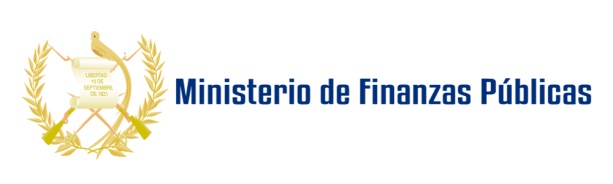 CONTENIDO
FONDOS ROTATIVOS EN GUATEMALA
ANTECEDENTES
ARREGLOS BANCARIOS E INSTITUCIONALES PARA EL USO DE TCI
ALCANCES DEL USO DE TCI EN LA EJECUCION DE PAGOS DE LAS INSTITUCIONES PÚBLICAS
VENTAJAS Y RIESGOS IDENTIFICADOS EN EL USO DE TCI
MECANISMOS DE CONTROL
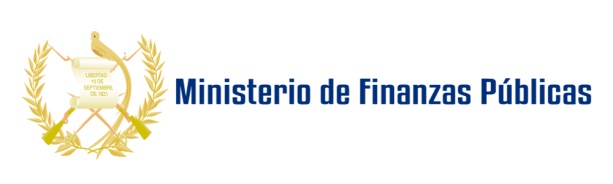 1. FONDOS ROTATIVOS EN GUATEMALA
 
Es una disponibilidad de recursos financieros que utilizan las entidades del sector público para cubrir gastos urgentes y de poca cuantía. 

Para la constitución de los fondos rotativos o rotatorios, Tesorería traslada los recursos a las cuentas de las Entidades en forma de anticipo y se restablece periódicamente conforme se liquidan los gastos.

Monto anticipos a Fondos Rotativos en 2015
(Ministerios y Secretarias de Estado)                        US $ 156.0 Millones
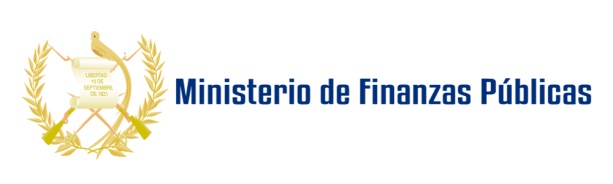 2. ANTECEDENTES DEL PROYECTO DE LA  LA TCI
El objetivo principal del proyecto, es hacer uso eficiente de los recursos de caja y evitar que las entidades del gobierno central mantengan disponibilidades ociosas en sus cuentas en  los bancos del sistema.

Las reformas del año 2013 a Ley Orgánica del Presupuesto y su Reglamento permiten el fortalecimiento de la Cuenta Única del Tesoro -CUT- y la utilización de medios electrónicos de pago.

Como parte del fortalecimiento de la CUT en Guatemala, se plantea la administración de los Fondos Rotativos utilizando medios electrónicos de pago como la TCI, con el fin de hacer mas eficiente el uso de los recursos, limitando la erogación de efectivo.

En el año 2014 con el apoyo del Centro Regional de Asistencia Técnica de Centroamérica, Panamá y Republica Dominicana CAPTAC-DR del Fondo Monetario Internacional -FMI- se elaboró un modelo conceptual para la administración de Fondos Rotativos utilizando como medio de pago la TCI, con un modelo similar al de las Tarjetas de Crédito.
La utilización de TCI con la figura de “Tarjeta de Crédito”, fue considerada por el Banco Estatal, la Superintendencia de Bancos y Asesoría Jurídica del Ministerio de Finanzas Publicas como financiamiento temporal y por ley podría requerir aprobación del Congreso de la República.

Desde el año 2015 se esta trabajando con un  modelo conceptual para la administración de Fondos Rotativos con TCI,  el cual considera constituir una cuenta de depósitos monetarios  en el banco  con un saldo disponible optimo para que esta institución liquide diariamente los consumos realizados, dichos fondos se restituyen diariamente al banco para continuar con el ciclo. Los registros se realizan como anticipo contable  a las unidades ejecutoras. Posteriormente las Entidades deben regularizar presupuestariamente con documentos de respaldo. 

Se elaboro un convenio para la prestación del servicio de la TCI con un banco estatal que realiza operaciones de banca comercial, por ser un banco Estatal no requiere proceso de cotización o licitación, mas bien las operaciones se realizaran como apoyo interinstitucional.
Procedimiento general Fondo Rotativo utilizando TCI
FIN
3. Arreglos bancarios e institucionales para el uso de la TCI
Suscripción de convenio de apoyo interinstitucional en entre el Ministerio de Finanzas Públicas y el Banco Estatal.
	
Condiciones del servicio
Los servicios prestados por el banco no generarán intereses, moras, comisiones u otros gastos administrativos
Emitir las tarjetas necesarias
Manejar limites de disponibilidad por Entidad, por unidad ejecutora y por tarjeta
Proporcionar herramientas informáticas para administrar limites de disponibilidad
Establecer comunicación electrónica entre los sistemas del Banco y del Ministerio para cargar movimientos y consumos
Permitir retiros de efectivo para casos excepcionales
Incluir seguro por fraude o transacciones no reconocidas
El Ministerio se compromete a mantener saldos óptimos en la cuenta bancaria liquidadora de pagos a los proveedores.
3. Alcances del uso de las TCI en la ejecución de pagos de las instituciones publicas
1
2
3
4
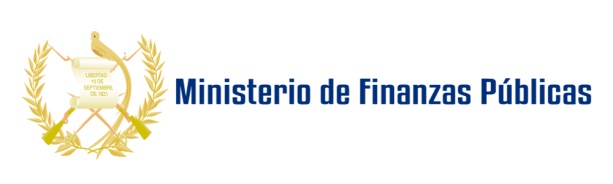 4. Ventajas y riesgos identificados con la TCI
VENTAJAS
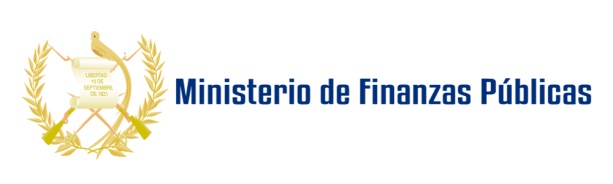 RIESGOS
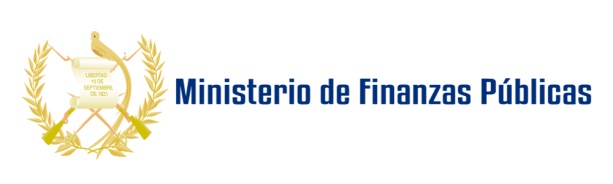 6. MECANISMOS DE CONTROL
Parámetros de limites de disponibilidad, fechas, horarios, establecimientos, retiros de efectivo, montos máximos de compra entre otros
Autorización requerida para casos excepcionales de retiros en efectivo
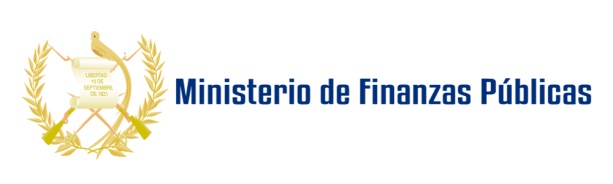 MUCHAS GRACIAS
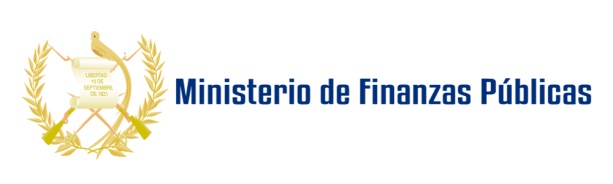